Slalom: Fast, Verifiable and Private Execution of Neural Networks in Trusted Hardware
Florian Tramèr & Dan Boneh
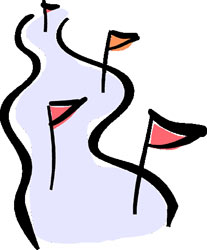 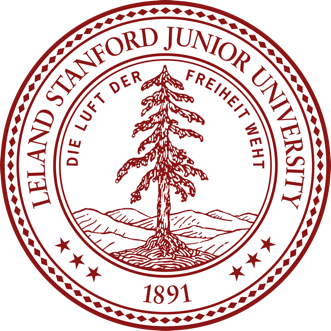 ICLR, New Orleans
May 7th 2019
[Speaker Notes: Slalom: a system for running neural networks in the cloud with STRONG privacy and integrity guarantees, while also highly efficient]
2
Securely outsourcing ML inference with hardware isolation
- Intel SGX
- Sanctum (RISC-V), - TrustZone (ARM), ...
input X
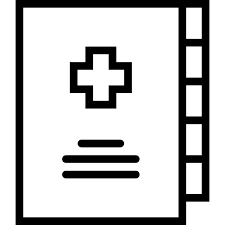 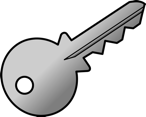 Hardware enclave
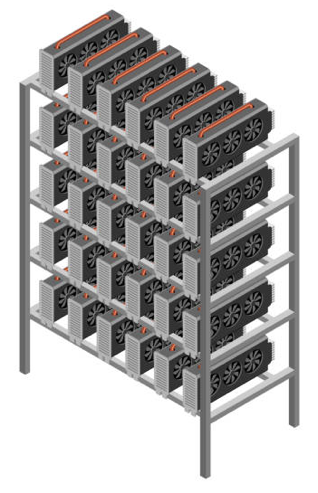 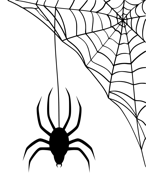 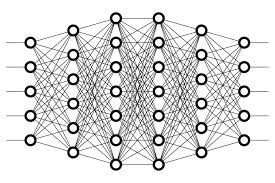 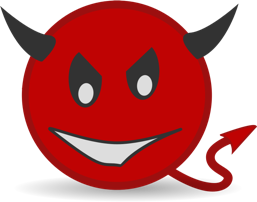 X
Y
output Y
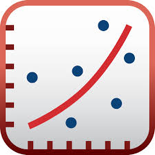 Special-purpose hardware (e.g., GPU) provides no security
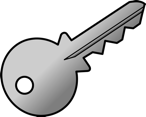 General-purpose CPU
Integrity: Cloud cannot tamper with computation
Privacy: Integrity + Cloud does not learn inputs
Model Privacy: Cloud does not learn model
[Speaker Notes: Compute-heavy tasks are increasingly being outsourced to the cloud. Some of these tasks operate on sensitive data
Example: 23andMe processing genetic data on AWS
ANIMATION; Inherent trust in the cloud provider. Malicious cloud provider could try to sell the private data. Or MALWARE
ANIMATION: pragmatic approach to re-gaining trust in the cloud: hardware isolation
Secure processor in the cloud that sets up a hardware enclave that is isolated from the cloud host and securely process information and attests to correctness
Intel’s SGX is maybe the most well known example
ANIMATION: What trusted hardware aims at: PRIVACY guarantees and INTEGRITY guarantees
ANIMTATION: So this all works great, except for performance
Trusted hardware platforms are general purpose. Currently consumer-grade CPUs
You can’t use your favorite GPU or TPU or CPU workstation.]
3
Slalom: Outsource ML from CPU enclave to special-purpose hardware
input X
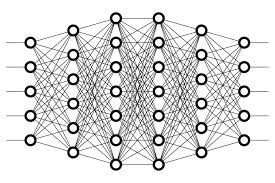 Public model
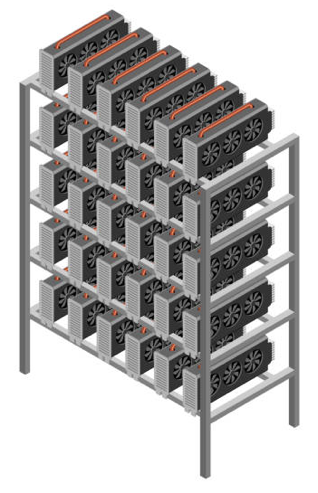 Hardware enclave
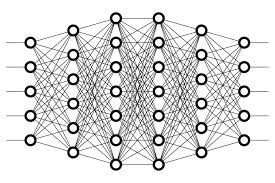 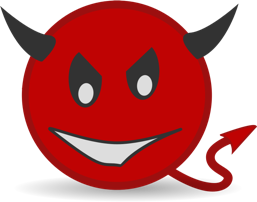 X
Y
output Y
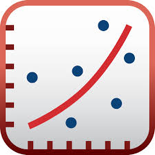 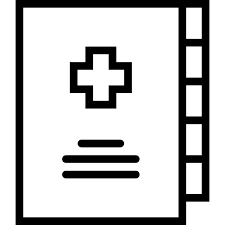 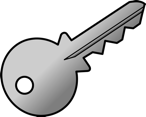 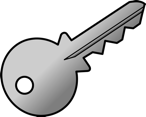 Crypto
Leverage special-purpose hardware for higher efficiency
Integrity: Cloud cannot tamper with computation
Privacy: Integrity + Cloud does not learn inputs
Model Privacy: Cloud does not learn model
[Speaker Notes: Slalom: build upon this first solution, but somehow leverage this fast untrusted hardware available on the cloud
We’ll do this by using special cryptographic protocols for securely outsourcing computation
One caveat is that to achieve this, we’ll sacrifice model privacy 
Think of settings where model is publicly available.]
4
Outsourcing ML inference using cryptography
Slalom uses cryptographic protocols to securely outsource all linear layers from the enclave to a GPU.

Crypto protocols have high communication costs
Enclave processor and GPU are co-located
For VGG16, Slalom sends 50MB of data from the enclave to the GPU per inference

Crypto protocols are very efficient for securely outsourcing linear functions
Most of the computation in a DNN is linear (convolutions, dense, etc.)
E.g., ~99% for VGG16 and MobileNet
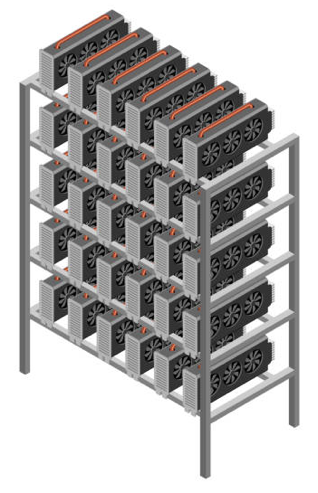 Enclave
secure outsourcing
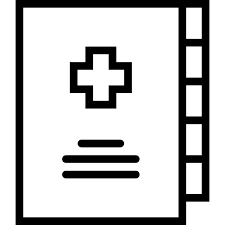 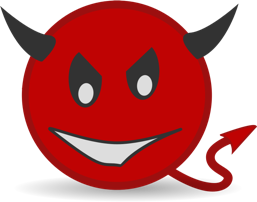 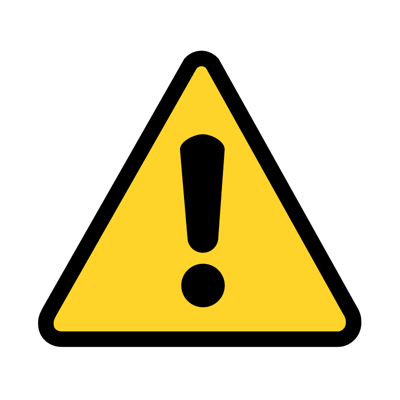 Conv
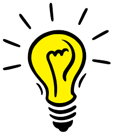 secure outsourcing
ReLU
Conv
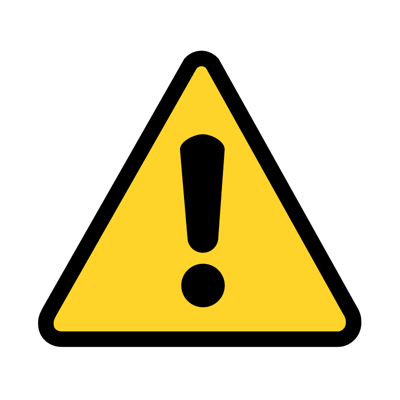 ReLU
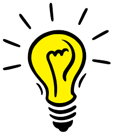 ...
[Speaker Notes: Why should Slalom work. How can we use crypto techniques to somehow leverage fast untrusted hardware without sacrificing security.
Two main insights that make this work:
The enclave and fast hardware are collocated. A big problem with cryptographic solutions was the massive communication, so this isn’t as much of a problem anymore.
Second, we’re going to tailor our approach to deep neural networks, where the vast majority of the computation is taken by linear layers (so convolutions or dense layers)
What we’ll do is run the DNN in our enclave, but request help from a fast GPU to accelerate linear layers, without compromising security]
5
How to securely outsource a matrix product
random one-time pad
precomputed
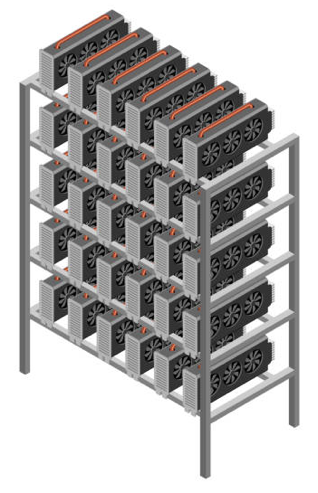 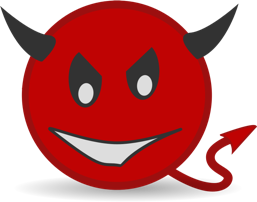 Linear layer with kernel  W
Verify a matrix product with a few inner products
(generalizes to arbitrary linear layer)
[Speaker Notes: Mathematical details of how to securely outsource a linear layer.
First discuss how we get integrity: how can the GPU help us compute a matrix product if we don’t trust it to give correct answers
Famous randomized algorithm due to Freivalds. Verify a matrix-matrix product by doing a random linear sum-check. 
Verification is much faster than it would have taken the enclave to compute the product itself (just two inner products)
To preserve privacy, we use a simple technique borrowed again from cryptographic protocols, where we run our model over random data in a preprocessing phase, and use this to blind all the data that gets sent to the cloud’s untrusted hardware.]
6
Evaluation
Evaluate DNN in TEE
Intel SGX + Nvidia Titan XP
Throughput for ImageNet inference
Goal: Slalom (TEE⟷GPU) ≫ TEEbaseline
Throughput relative to baseline
Higher is better
Slalom with integrity
Slalom with integrity and privacy
Slalom is 10-20x slower than evaluating on GPU (with no security guarantees)
But, Slalom only utilizes the GPU ~10% of the time
Multiple CPU enclaves can outsource to the same GPU
[Speaker Notes: We implemented all of this and evaluated on a canonical ImageNet benchmark.
What we want: is that by combining hardware and crypto, we do better than either individually. The baseline we compare to here is where everything is being run in hardware (doing everything with cryptography would be even less efficient).
VGG16 and MobileNet, 6-20x increase in throughput if we just try to guarantee integrity. We really care about verifying that the results weren’t tampered with. With additional privacy, 4x increase in throughput or more
Of course, Slalom is not as fast as simply running the GPU without any privacy & integrity guarantees
But, we’ve reduced the gap by up to one order of magnitude. Throughput could be further improved by replicating the enclave processor]
7
Conclusions & Open Problems
Slalom allows efficient and secure outsourcing of sensitive DNN computations to the cloud
Hardware isolation protects privacy & integrity, but is slow
Slalom uses cryptography to leverage fast special-purpose hardware without any isolation guarantees

What about training?
Integrity: Freivalds’ still works 
Privacy: Model itself should remain secret 
Poster @4:30 - Great Hall BC #44
https://arxiv.org/abs/1806.03287
https://github.com/ftramer/slalom
https://floriantramer.com
[Speaker Notes: We’d like to do the same for private training. The techniques we use for integrity still apply, but privacy is harder to guarantee.]
How to securely outsource a linear layer
Maybe I’ll compute X · W incorrectly
Quantization: Evaluate a DNN over ℤp for a large prime p

Integrity: Freivalds’ 1977






Privacy: precomputed “one-time pads”
See paper for details
Linear layer with kernel  W
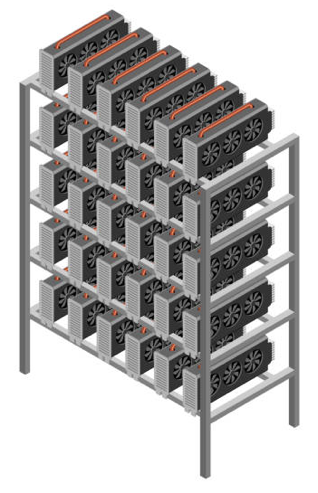 X
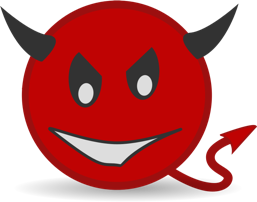 Y ≟ X · W
Y
check Y · r ≟ X · (W · r)
random vector
Verify any linear layer with a few inner products≈ O(n2) instead of O(n3)
Evaluate model on random data in offline preprocessing phase
[Speaker Notes: Mathematical details of how to securely outsource a linear layer.
First, we’ll quantize our model and inputs to evaluate everything over integers
Mainly discuss how we get integrity: how can the GPU help us compute a matrix product if we don’t trust it to give correct answers
Famous randomized algorithm due to Freivalds. Verify a matrix-matrix product by doing a random linear sum-check. 
Verification is much faster than it would have taken the enclave to compute the product itself (just two inner products)
To preserve privacy, we use a simple technique borrowed again from cryptographic protocols, where we run our model over random data in a preprocessing phase, and use this to blind all the data that gets sent to the cloud’s untrusted hardware.]
Privacy with precomputed one-time pads
random one-time pad
X + R
Linear layer with kernel  W
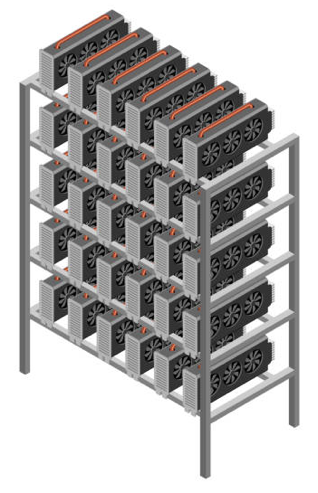 Y = W · (X + R)
W·X = Y-(W·R)
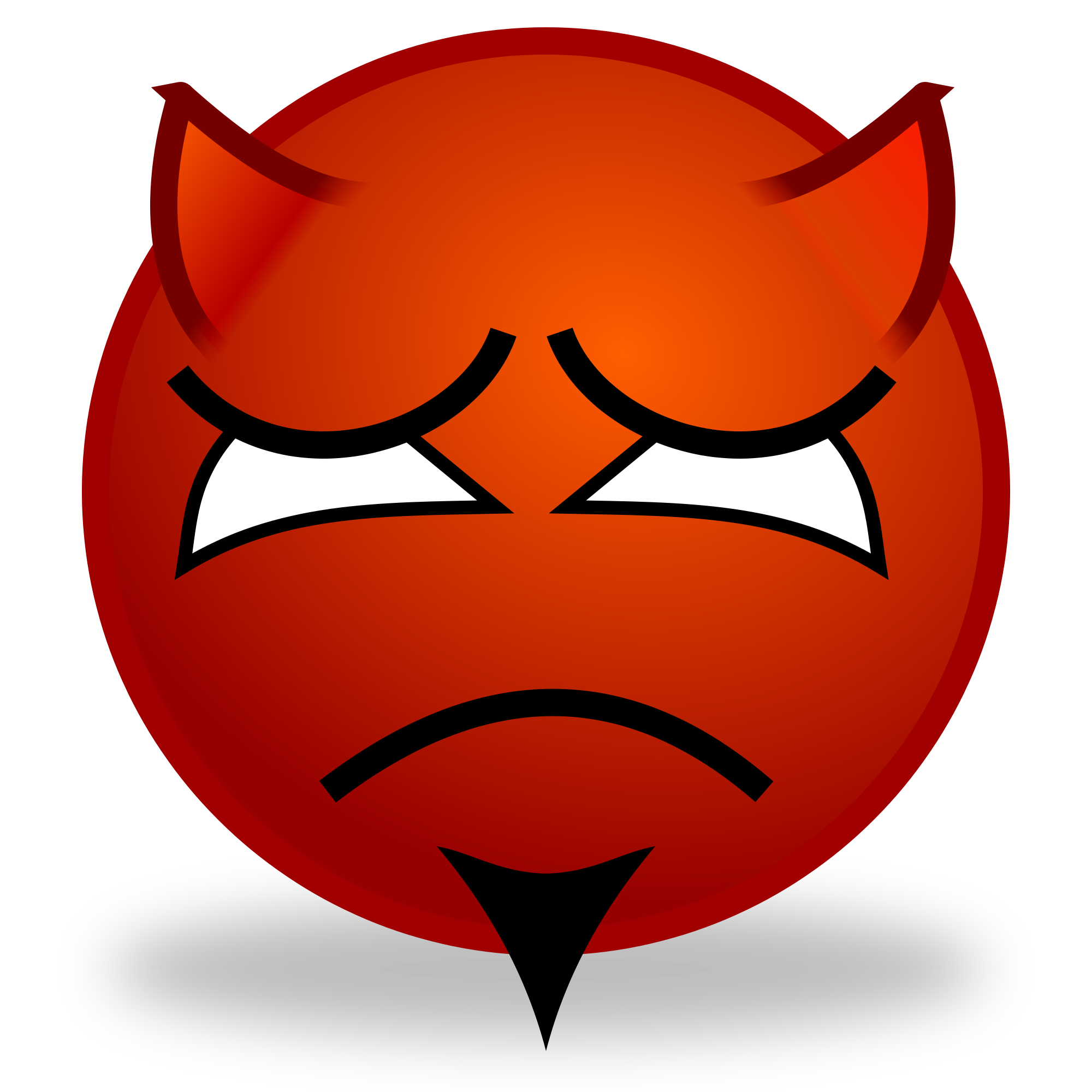 precompute this